Laura Scheunemann
Seminarintegriertes Training zur Entwicklung von Fragestellungen
Fachdidaktik 2 Mathematik
Ablauf der heutigen Sitzung
Input Funktion und Kriterien einer guten Fragestellung
Kurzer Input zum Schreibprozess
Erproben ausgewählter Methode 
Austauschphase in Kleingruppen und Plenum 
Evaluation

Lernziele:
Nach Abschluss des siTs könnt ihr:

die Bedeutung einer Fragestellung für den Gesamtschreibprozess benennen
verschiedene Methoden anwenden, um Ideen für eine Fragestellung zu finden und einzugrenzen
können ihr Vorgehen beim Schreiben einer Hausarbeit anhand des 5-Stufen-Modells planen;
können ausgewählte Methoden zum Umgang mit Herausforderungen im Schreibprozess anwenden; 
reflektieren ihre bisherige eigene Herangehensweise an den Schreibprozess.
2
Aktivierung von Wissen
Wie geht ihr vor, um eine Fragestellung zu finden? 

Kennt ihr bereits Methoden, die euch dabei helfen?
3
Stufenmodell
Gleichzeitig kann sich die Fragestellung während des Schreibprozesses noch weiter verändern. 

Fragestellung und Schreibprozess stehen also in einer Wechselwirkung
4
[Speaker Notes: Vorstellung der fünf Stufen Fragestellung wird oft zwischen erster und zweiter Stufe entwickelt, da man sich meist in ein Thema schon eingelesen haben muss, um eine Fragestellung zu entwickeln
Fragestellung hilft beim:
Lesen von Literatur: Was lese ich? Welche Notizen mach ich? (in Orientierung und Planungsphase)
Planen der Arbeit: Wie gestalte ich die Gliederung? Welche Teile bauen aufeinander auf? (Bei Auswertung des Materials und strukturieren)
Schreiben: Worüber schreibe ich? Wie stelle ich einen roten Faden her? (Schreiben der Rohfassung)
 Fragestellung ist ein zentrales Richtungsweisendes Element der Arbeit
 Im Verlauf des Schreibprozesses kann diese aber immer wieder angepasst bzw. spezifiziert werden
    denn je mehr ihr euch in das Thema einarbeitet, desto differenzierter könnt ihr es bewerten]
Unterscheidung: Thema, Fragestellung und Forschungsfragen
Thema = allgemeinere Beschreibung des Untersuchungsgegenstandes

wissenschaftliche Fragestellung = wie „ein Rätsel“, das einen Untersuchungsgegenstand kennzeichnet

Forschungsfragen = mehrere „Unterfragen“, die auf verschiedene Aspekte des Untersuchungsgegenstandes verweisen
5
Kriterien einer guten Fragestellung I
„Manche Staaten haben mehr Krieg als andere?“


Was ist an dieser Fragestellung verbesserungswürdig?

Welche Kriterien einer guten Fragestellung kennt ihr?
6
Kriterien einer guten Fragestellung II
Eine Fragestellung…
ist in einem klar definierten Themengebiet innerhalb Deiner wissenschaftlichen Disziplin verankert.
ist verständlich durch eine klare und präzise Formulierung (inkl. Fragepronomen).
hat einen eindeutig identifizierbaren Gegenstand.

Die Antwort auf Deine Fragestellung… 
entspricht den Kriterien für Wissenschaftlichkeit mit fachlichen Methoden begründbar
ist selbst ein Bestandteil der Wissenschaft bzw. des wissenschaftlichen Diskurses in Deinem Fach.
ist nicht offensichtlich  kein einfaches „Ja“ oder Nein“ als Antwort
lässt sich mit Daten/Quellen belegen
7
Fragetypen
Fragewörter beeinflussen, welches Bearbeitungsverfahren Lesende erwarten!

Was, welche, etc.    → deskriptiv
Warum, weshalb     → Ursachen nachgehen
Inwiefern, wie, etc.  → analytisch
8
[Speaker Notes: Diese Folie könnt ihr auch löschen und den Inhalt auf Folie 8 mit nennen, wenn es um das Formulierung einer klaren und präzisen Frage geht.]
Wie entwickle ich eine Fragestellung?
Das Entwickeln einer Fragestellung…
ist ein eigener Arbeitsschritt und ein längerer Prozess,
beinhaltet viele Teilprozesse
und kann wiederum in kleinere Arbeitsschritte eingeteilt werden


Erleichterung der Entwicklung einer Fragestellung durch Aufteilung in
Brainstorming: Sammeln von Vorwissen, Ideen, Fragen, möglichen Pfaden
Eingrenzung: Identifizierung eines präferierten Pfades durch Ausschluss der anderen
9
[Speaker Notes: Zunächst ist es wichtig, das Themengebiet zu identifizieren und es anschließend zu einem gut eingegrenzten Thema zusammenzufassen. Oft findet dieser Schritt auch schon während des Semesters innerhalb des Seminars statt, wenn man verschiedene  Texte liest, darüber diskutiert und vielleicht auch ein Referat zu einem Thema hält. Bei der Ausformulierung des Themas für die Hausarbeit ist es dann nützlich, mit Brainstormmethoden das Vorwissen, Ideen, Fragen etc. zu sammeln und vor sich auf einem Blatt zu visualisieren. Im Nächsten Schritt erfolgt dann eine Themeneingrenzung, in der ihr euch auf manche Aspekte konzentriert, andere dagegen ausschließt.  Darauf aufbauend könnt ihr dann eine präzise Fragestellung formulieren.]
Überblick über die vier Schritte zur Formulierung der Fragestellung II
Beispiel II: 
1. Thema/Themenbereich: Ethnische Ökonomien

2. Eingegrenztes Thema: Ich beschäftige mich mit dem Thema… 
				der Entwicklung ethnischer Ökonomien am Fallbeispiel „vietnamesischer Nagelstudios“ in Frankfurt am 					Main… 

3. Persönliches (wissenschaftliches/ gesellschaftliches) Erkenntnisinteresse: 
				…weil ich herausfinden möchte, 	
				inwiefern transnationale personelle Netzwerkstrukturen zum Aufbau der ethnischen Ökonomie beitragen. 

4. Formulierung der Fragestellung: 
				Inwiefern tragen transnationale personelle Netzwerkstrukturen zum Aufbau einer ethnischen Ökonomie am 				Fallbeispiel vietnamesischer Nagelstudios in Frankfurt am Main bei?
10
[Speaker Notes: Siehe Folie 14]
Was bedeutet das?
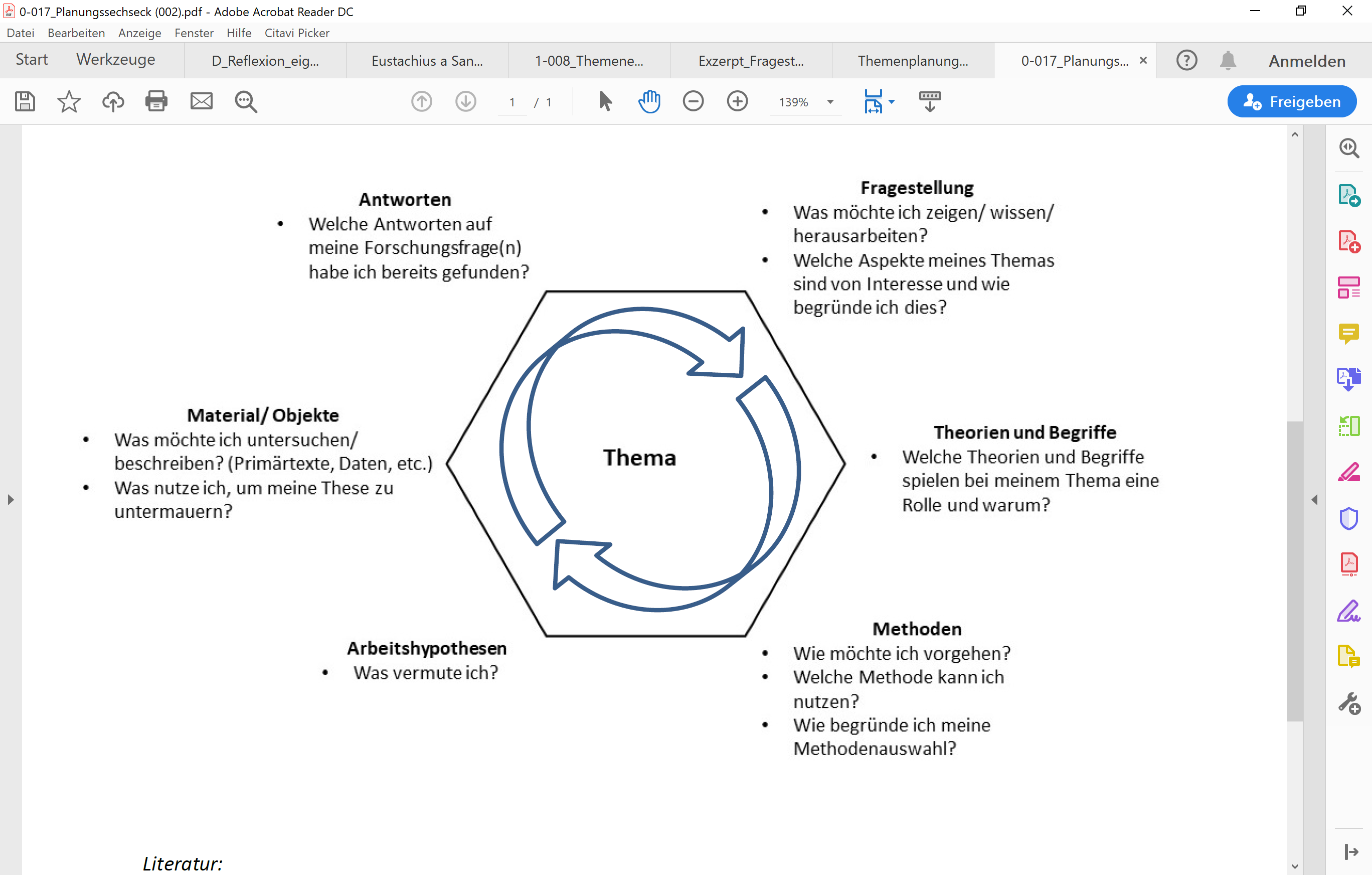 11
[Speaker Notes: Wichtig ist, dass man das Planungssechseck mehrmals hintereinander durchlaufen kann.  So kann man die Fragestellung weiter spezifizieren, wenn man weiteres Material herangezogen und neue Antworten gefunden hat.

Aspekte des Planungssechsecks: 
Fragestellung: 
Was möchte ich zeigen/ wissen/ herausarbeiten?
Welche Aspekte meines Themas sind von Interesse und wie begründe ich diese?
Theorien und Begriffe:
Welche Theorien und Begriffe spielen bei meinem Thema eine Rolle und warum?
Methoden:
Wie möchte ich vorgehen?
Welche Methode kann ich nutzen?
Wie begründe ich meine Methodenwahl?
Arbeitshypothesen:
Was vermute ich? 
Material/ Objekte:
Was möchte ich untersuchen/ beschreiben? (Primärtexte, Daten, etc.)
Was nutze ich, um meine These zu untermauen?
Antworten
Welche Antworten auf meine Forschungsfrage(n) habe ich bereits gefunden?]
Schreibtypentest
Welcher Schreibtyp bist du?


					https://tinygu.de/schreibtypen
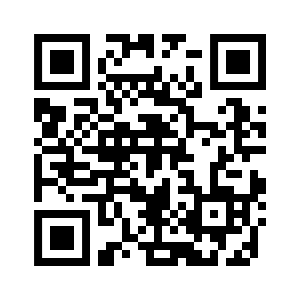 12
Der SchreibtypentestWas bedeutet das für euren Schreibprozess?
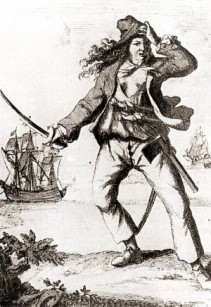 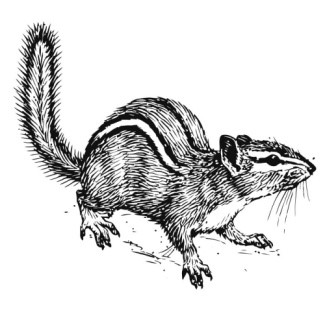 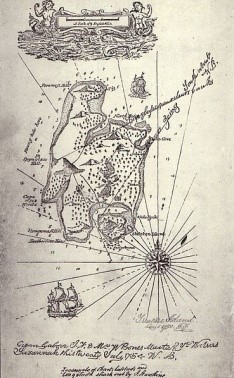 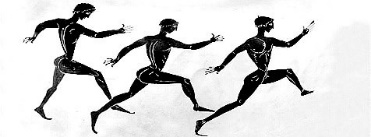 Abenteurer*in
Eichhörnchen
Schatzsucher*in
Zehnkämpfer*in
13
Phasen des Schreibprozesses I
Welche Schritte gibt es beim Schreiben einer Hausarbeit?
14
[Speaker Notes: Alternativ Szenario beschreiben: „Ihr habt ein Seminar besucht und müsst dafür eine HA schreiben. Wie geht ihr vor?“
 Nächste Folie: Einordnung der Antworten im Schreibprozess]
Der Schreibprozess - Das Stufenmodell
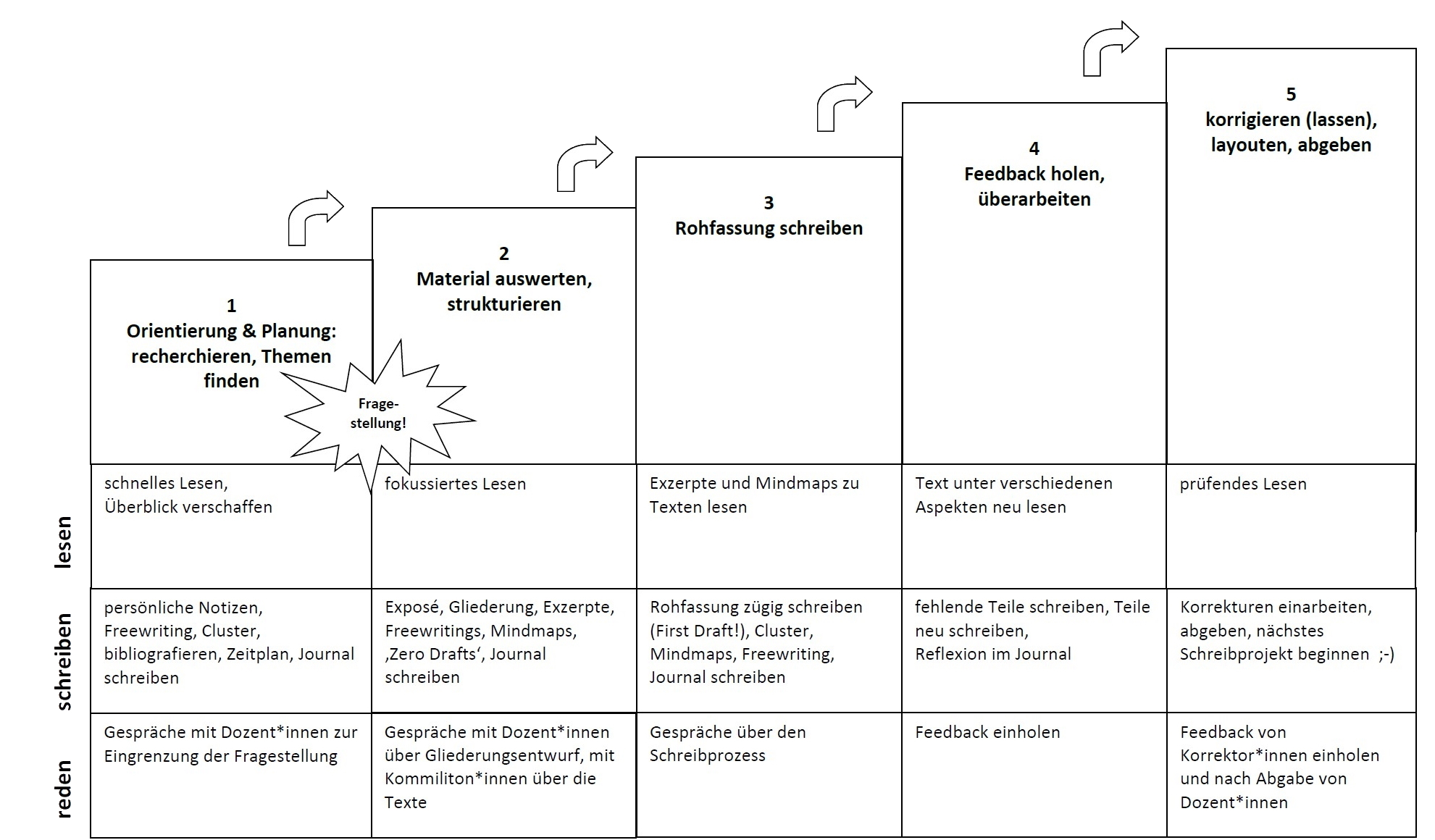 Quelle:
Wolfsberger, Judith: Frei geschrieben. 3. Auflage. Wien u. a. 2010.  Visuelle Darstellung: Schreibzentrum der Europauniversität Viadrina.
15
[Speaker Notes: Schreibprozess wird nach diesem Modell exemplarisch in fünf Schreibphasen unterteilt
Einzelne Phasen kurz vorstellen
Je nach Schreibtyp  können die jeweiligen Stufen mehr ins Zentrum des Arbeitens gerückt werden
„Goldgräber*in“ legt z.B. den Schwerpunkt auf Orientierung, Planung und Auswertung des Materials: Achtung: Nicht Rohfassung schreiben zu lange aufschieben!
„Abenteurer*in“ schreibt schneller an der Rohfassung, muss dafür aber immer wieder auch einen Schritt zurück zur Recherche und Planung machen, wenn neue Ideen beim Schreiben entstehen: Achtung: Nicht Planung/Fragestellung/Struktur der Arbeit aus den Augen verlieren!
 Schreibprozess ist immer auch rekursiv! Je nach Schreibtyp und Textsorte durchläuft man einzelne Phasen mehrmals
Eichhörnchen springt z.B. zwischen allen Phasen oft hin und her: Achtung: Nicht zu lange einzelne Arbeitsschritte aufschieben!
„Zehnkämpfer*in“ werden z.B. sehr viele Rohfassungen geschrieben, aber müssen sich auch Zeit zum Überarbeiten und Verbinden der Versionen einplanen; Achtung: Auf Zeitplan achten und nicht zu lange verschiedene Versionen schreiben!
. Überleitung: Wie viel Zeit pro Schreibphase?]
Methodenauswahl II
Cluster: Visuelles assoziatives Brainstorming (AB 03)
Beispielsweise zu einem der zentralen Begriffe des Seminars
	
Concept Map: Visuelle Darstellung von Konzepten/Zusammenhängen (AB04)
Beispielsweise mit einem der bisherigen Seminartexte

Freewriting: Assoziatives Schreiben (AB05)
Beispielsweise zu einem der zentralen Begriffe des Seminars
16
[Speaker Notes: NUTZE ENTWEDER DIESE FOLIE UND ZEIGE DEN TN DIE METHODEN IN DER PRÄSENTATION ODER NUTZE DIE VORHERIGE FOLIE UND STELLE DIE METHODEN AUF UNSERER WEBSITE VOR]
Austausch in Kleingruppen (10 Minuten)
Welche Methode habe ich ausprobiert? 
Was ist mir bei der Verwendung der Methode aufgefallen?

 Wir tauschen uns im Anschluss im Plenum über euer Gespräch aus!
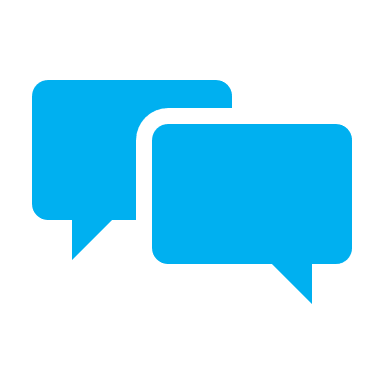 17
Der Schreibprozess rekursiv
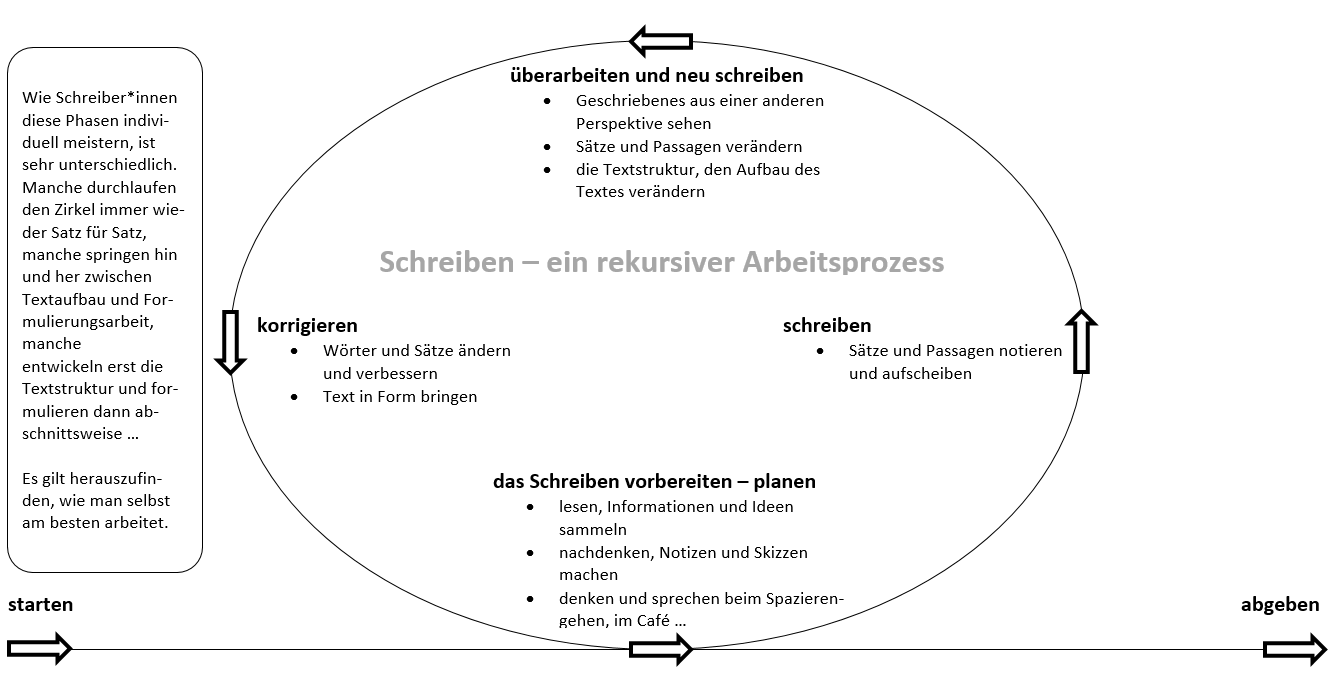 Quelle:
Hjortshoj, Keith: The Transition to College Writing. Boston 2001, S. 54-56.
Visuelle Darstellung: Schreiblabor der Universität Bielefeld.
18
[Speaker Notes: Beim Schreiben durchläuft man oft dieselben Phasen mehrmals. Beim Überarbeiten kann z.B. auffallen, dass zu einem Punkt mehr geschrieben werden sollte, woraufhin man erneut recherchiert, plant, schreibt und dann erneut überarbeitet. Auch kann die Fragestellung während des Schreibprozesses weiter präzisiert werden. Denn je größer die Arbeit ist, desto weniger lässt sich der Schreibprozess überschauen. Bei Masterarbeiten z.B. kann sich oft die Gliederung während des Schreibens verändern, je nachdem zu welchen Ergebnissen man im Verlauf der Arbeit kommt. Davon sollte man sich nicht verunsichern lassen, denn es ist ein Teil des wissenschaftlichen Arbeitens, die eigene Argumentation stets weiterzuentwickeln. 
Manche Schreibtypen legen dabei z.B auch mehr Fokus auf einzelne Aspekte des Schreibprozesses oder springen öfters zwischen den Phasen hin und her. Jede Stufe birgt dabei andere Schwierigkeiten oder Herausforderungen, die je nach Schreibtyp variieren können. Zudem haben manche Schreibtypen Schwierigkeiten eine Stufe abzuschließen z.B. wird sehr lange geplant und recherchiert, aber man getraut sich nicht, ins Schreiben zu kommen Überleitung nächste Folie]
Weitere Angebote des Schreibzentrums
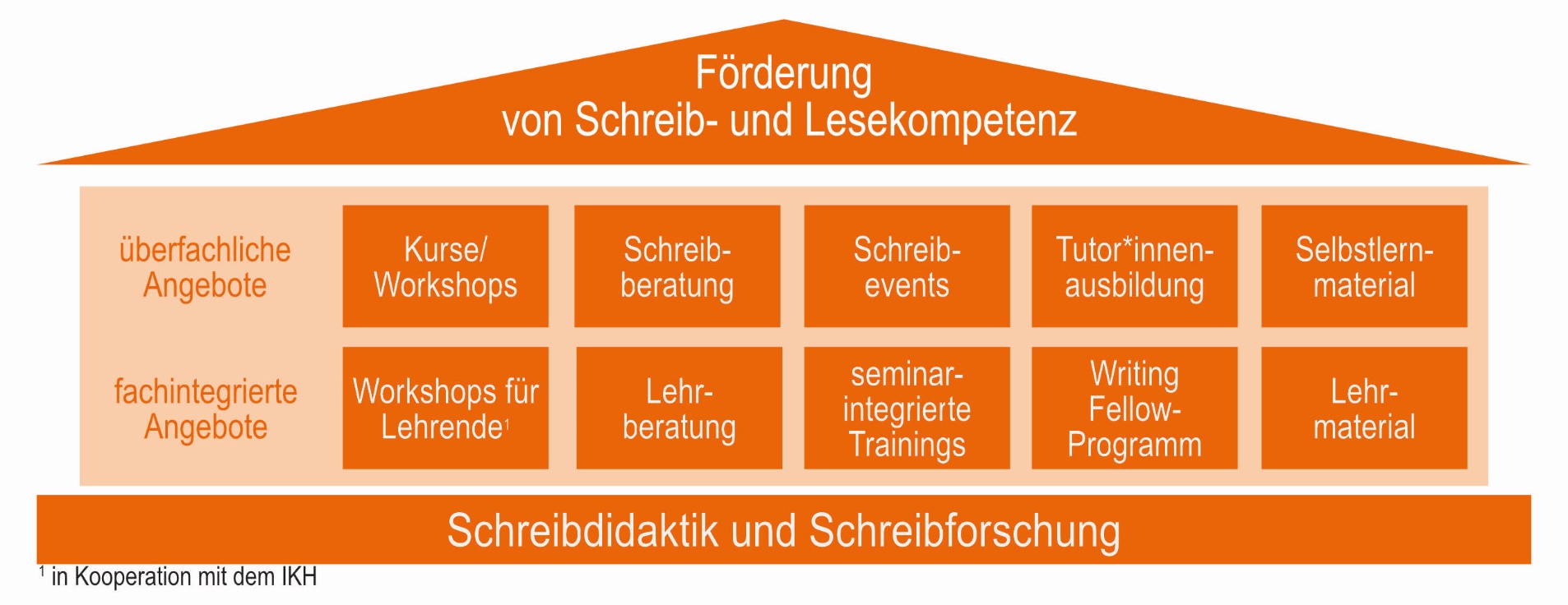 19
[Speaker Notes: [Werbung jetzt zum Schluss  „Wenn euch die Veranstaltung gefallen hat, und ihr weiter Unterstützung sucht..“ 

Bei Schreibberatung auf neues Anmeldungstool mit großem Angebot hinweisen: 
Online oder Präsenz
Deutsch und Englisch 
Auswahl einzelner Fächer/Berater*innen (nach Verfügbarkeit)  „ihr könnt Beratungen direkt bei mir buchen“ senkt vielleicht Hemmschwelle
Recherche-Beratung der UB
Beratung für Studierende mit Deutsch als Zweit-/Fremdsprache vom ISZ]
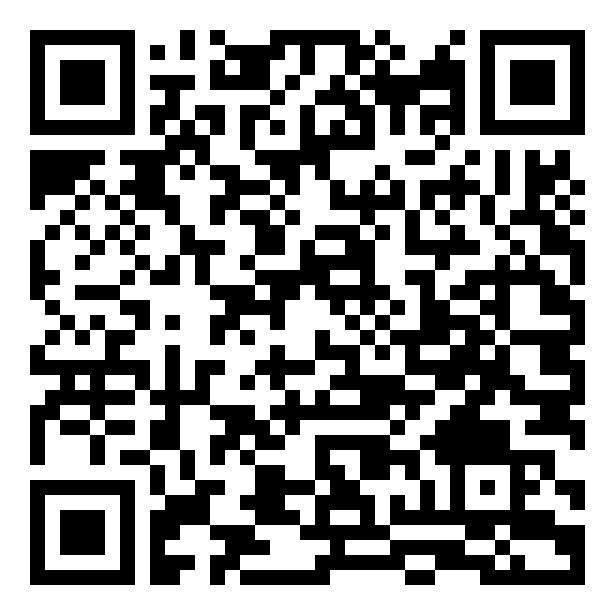 Evaluation https://tinygu.de/q4yqU
Vielen Dank für eure Mitarbeit! 